EFTERSÖKSORGANISATIONEN
Per Ericsson
Ebbe Karlsson
Nationella Viltolycksrådet samarbetspartners
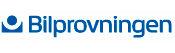 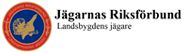 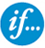 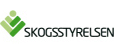 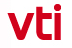 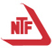 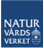 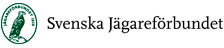 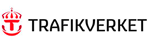 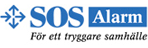 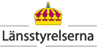 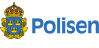 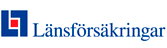 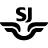 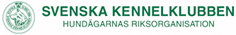 VEM BETALAR
Kostnaden för NVRs verksamhet betalas i slutänden av Trafikverket.
Polismyndigheten skickar räkning.
NVRs samarbetspartners är med och delar notan och man får förmoda att vi alla övriga på ett eller annat sätt bidrar. (skatt, försäkringspremier m.m. 
Det handlar om stora pengar, bara i Stockholms län betalades det ut mer än 3 miljoner i arvoden till eftersöksjägarna. I länet hade vi, (förra årets siffror inom parentes) sammanlagt 5124 (3997) (trafikolyckor med vilt. Rådjur 4050 (3005), Vildsvin 649(585), 265(222) älgar och 152 (152) dov.
Ersättningar
Ersättning till eftersöksjägaren, platsbesök 250 kronor
Rådjur eftersök med hund 400 kronor
Eftersök på vildsvin och älg 700 kronor (vildsvin, om möjligt två jägare)
Rovdjur; björn, varg och lo 1900 kronor
Trafikverket, varningsskyltar
Under året har eftersöksorganisationen bearbetat trafikverket i anledning av utplacering av permanenta varningsskyltar för vilt.
Resultat än så länge, varning för vildsvin lv 816 efter Lyckliga gatan och fram till 300m norr Rastaborg.
Målet är skyltar vid permanenta viltväxlar även 
på lv 800
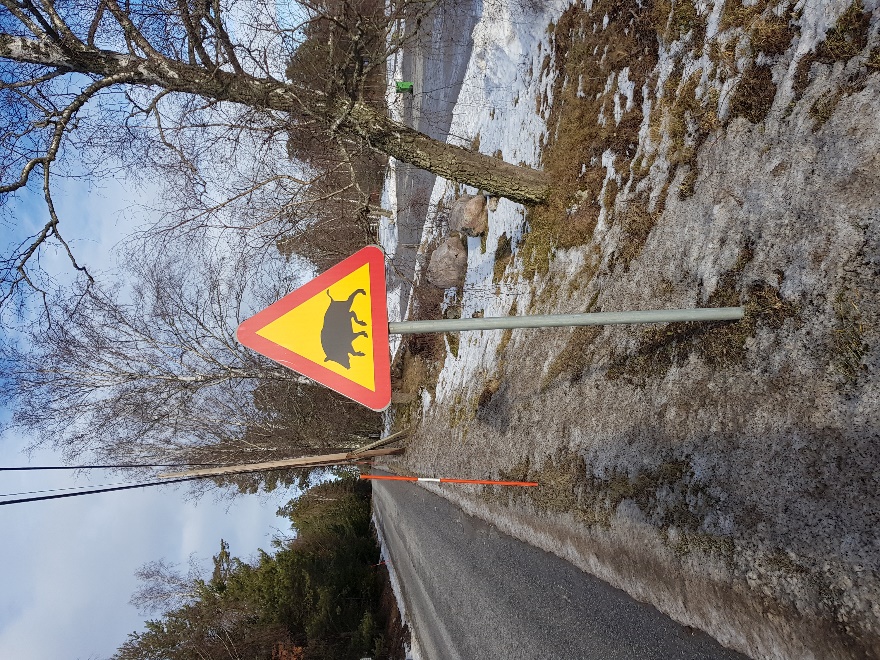 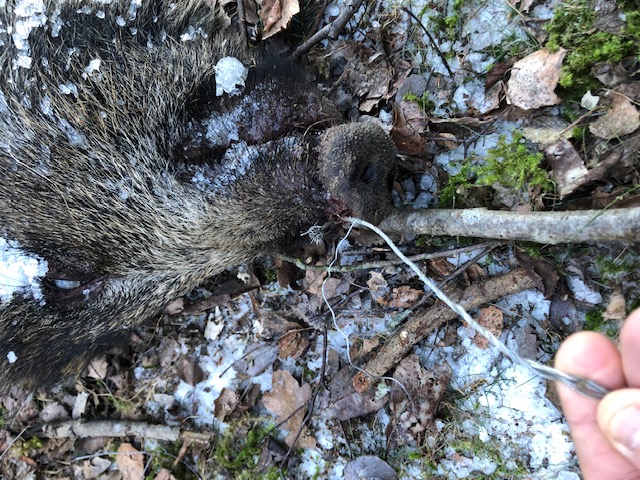 VILTOLYCKOR 2018
Redovisning av samtliga kända trafikolyckor med vilt.
Anmälda trafikolyckor med vilt 2010-2017
.
Jämförelse Ekerö och Norrtälje kommuner
Norrtäljes landyta 5870 kvadratkilometer
Ekerös landyta 217,46 kvadratkilometer
Rådjur	Vildsvin	Dovhjort 	Älg
709		175		21		83
152		60		1		17
Norrtälje 0,17 olyckor/kvadratkilometer
Ekerö 1,4 olyckor/kvadratkilometer
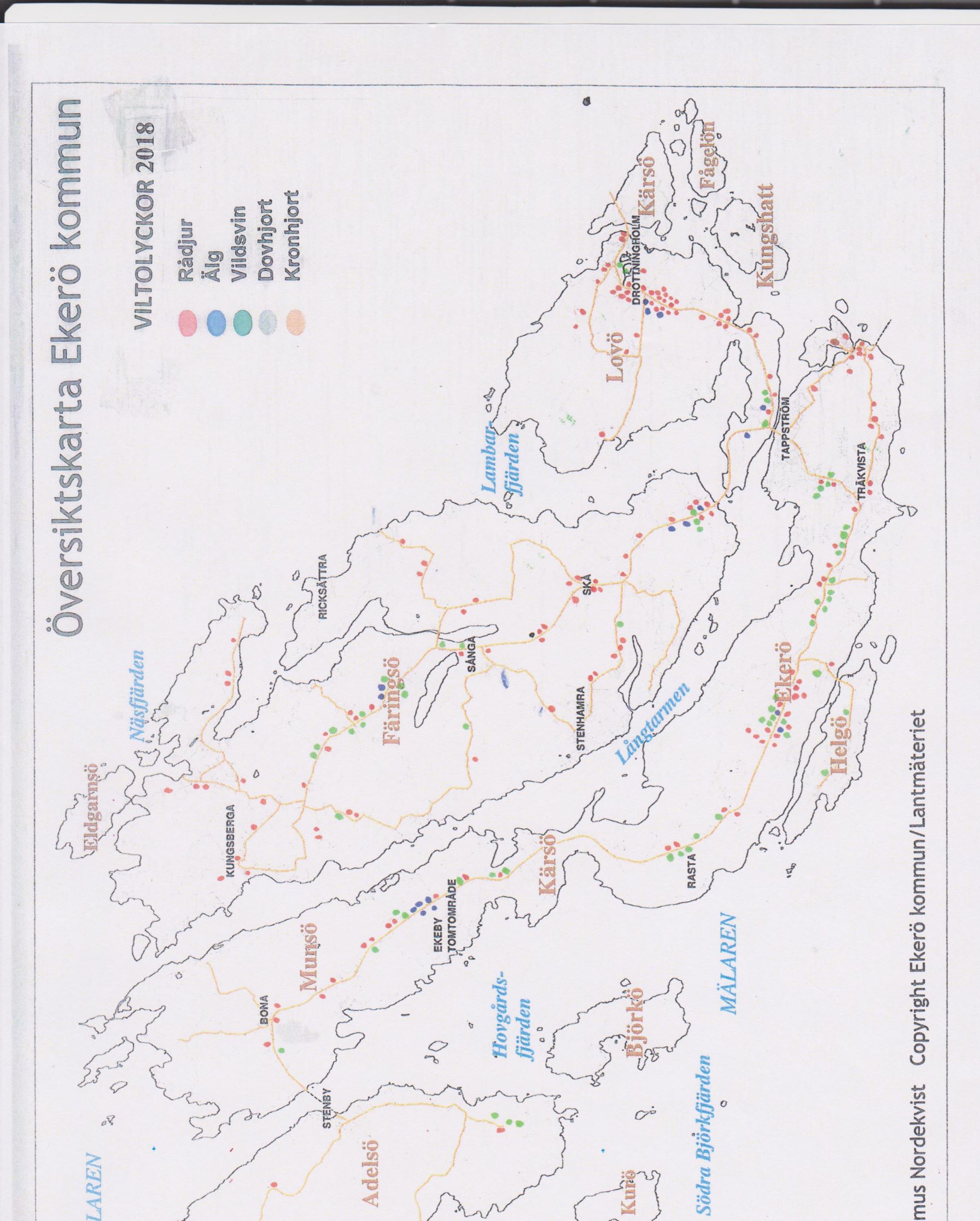 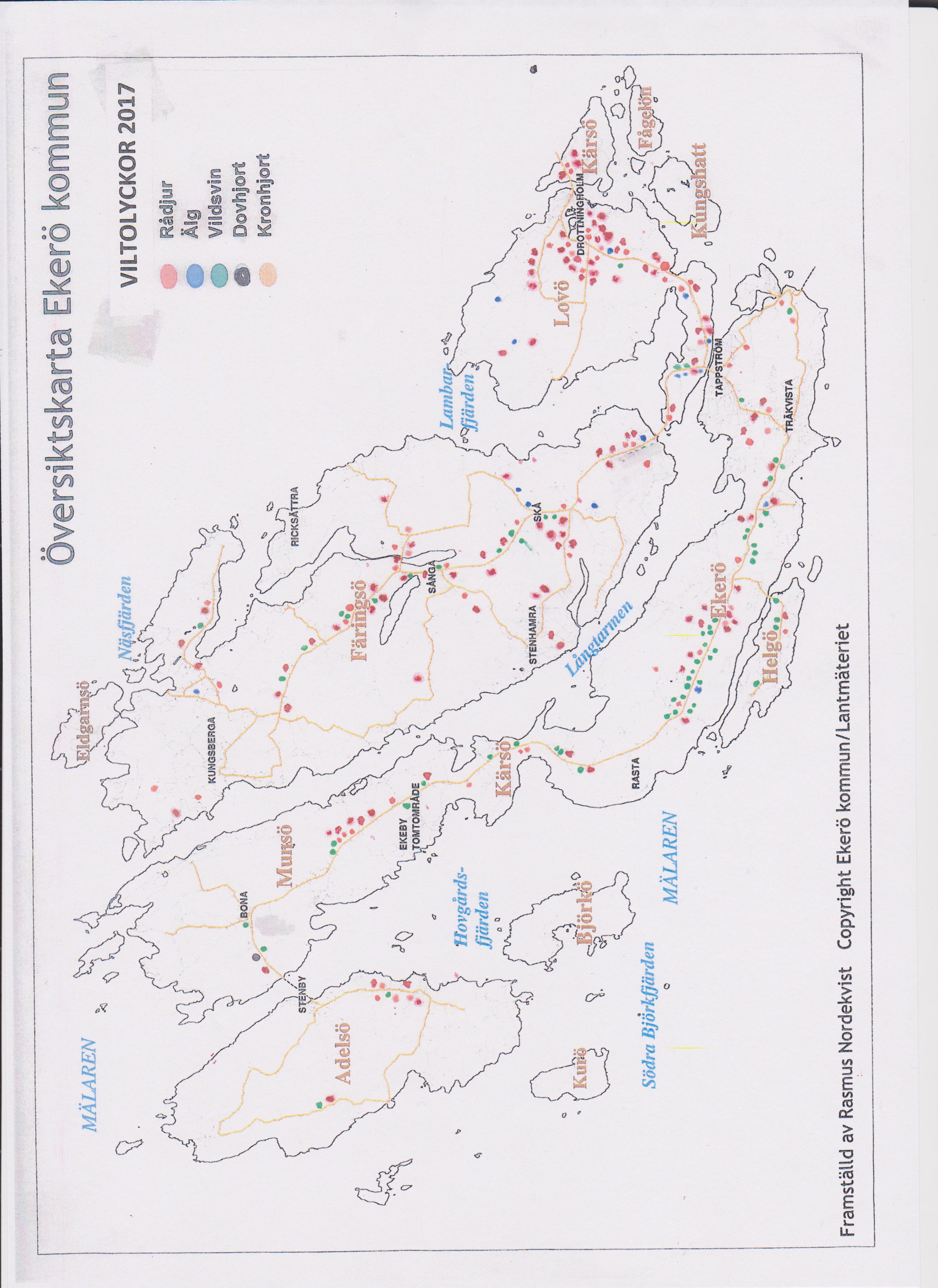 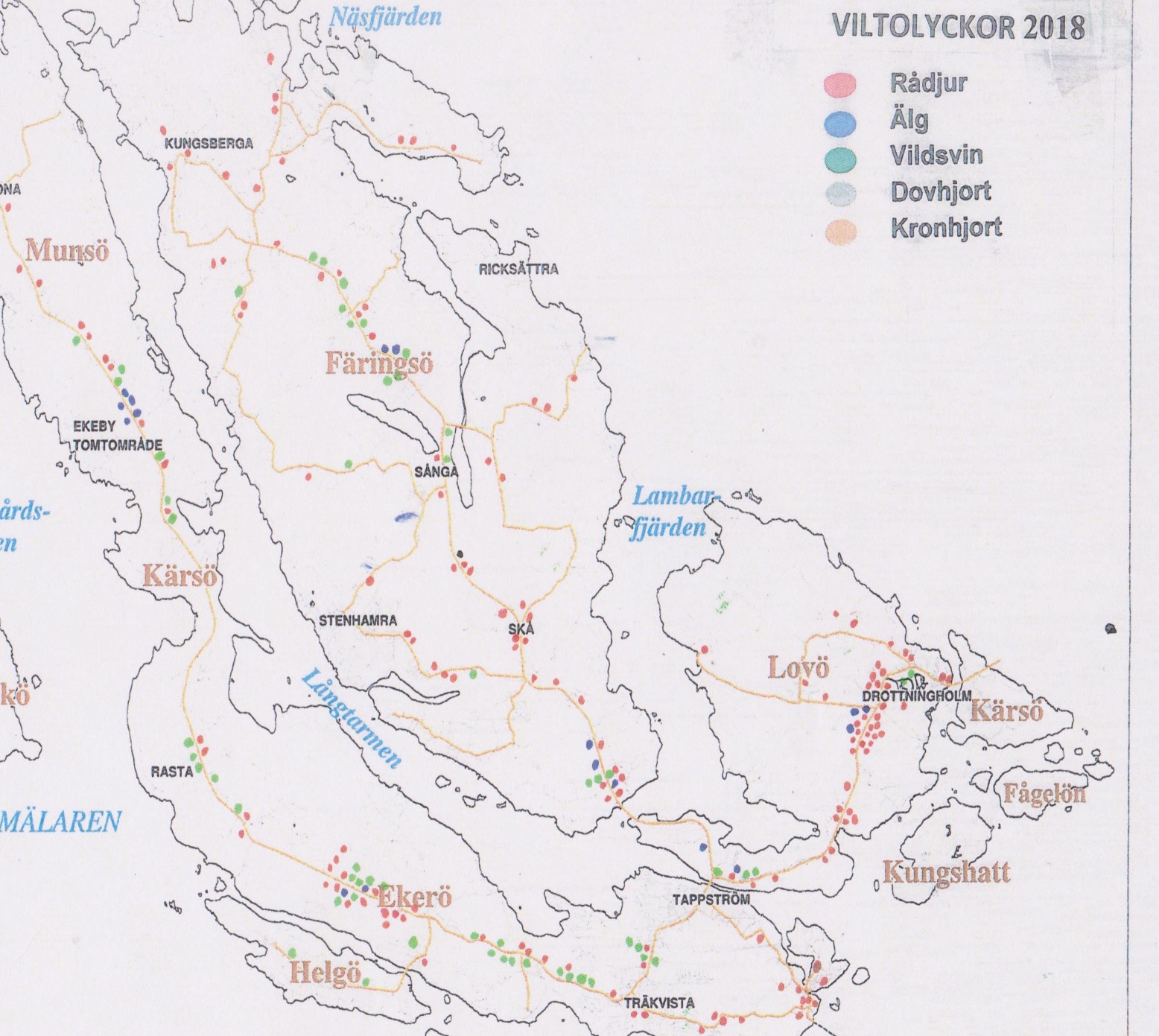 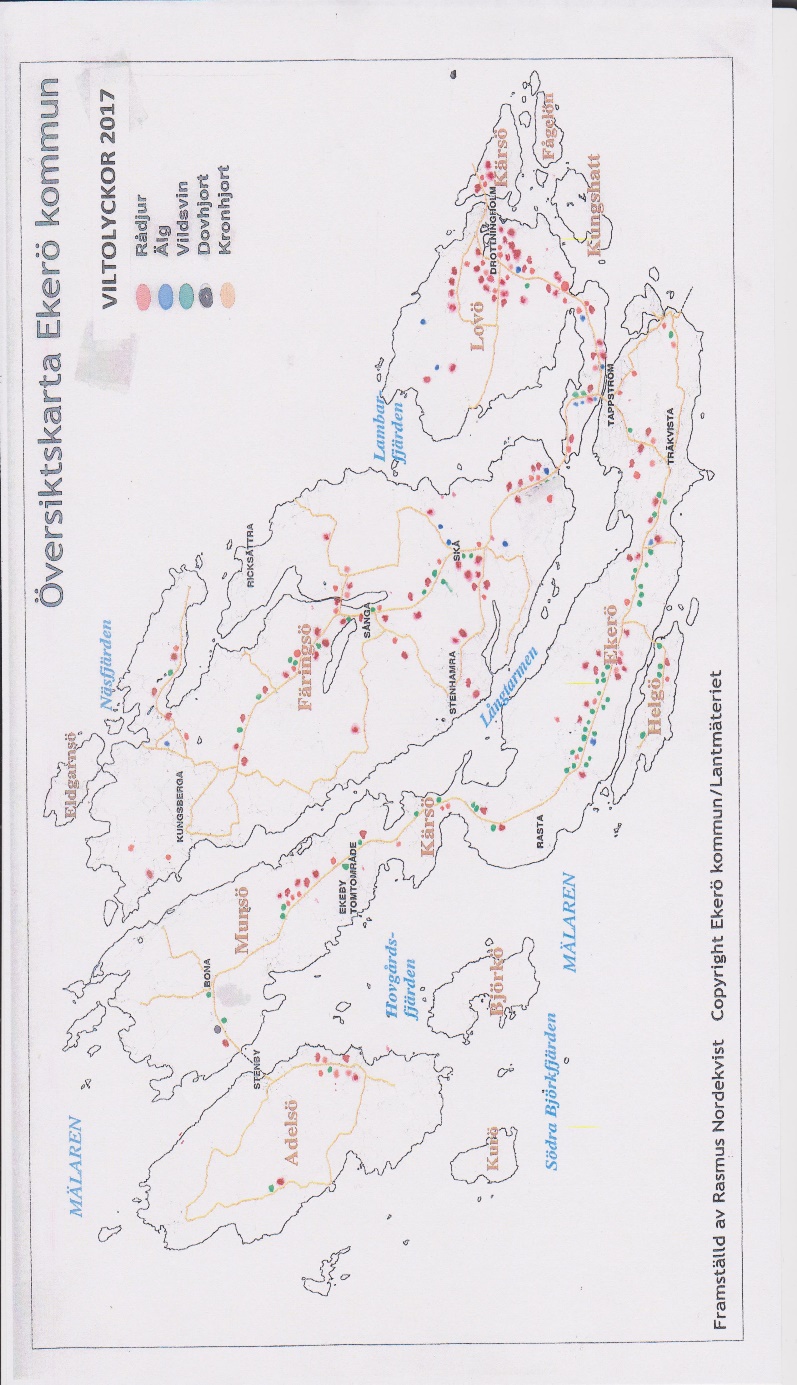